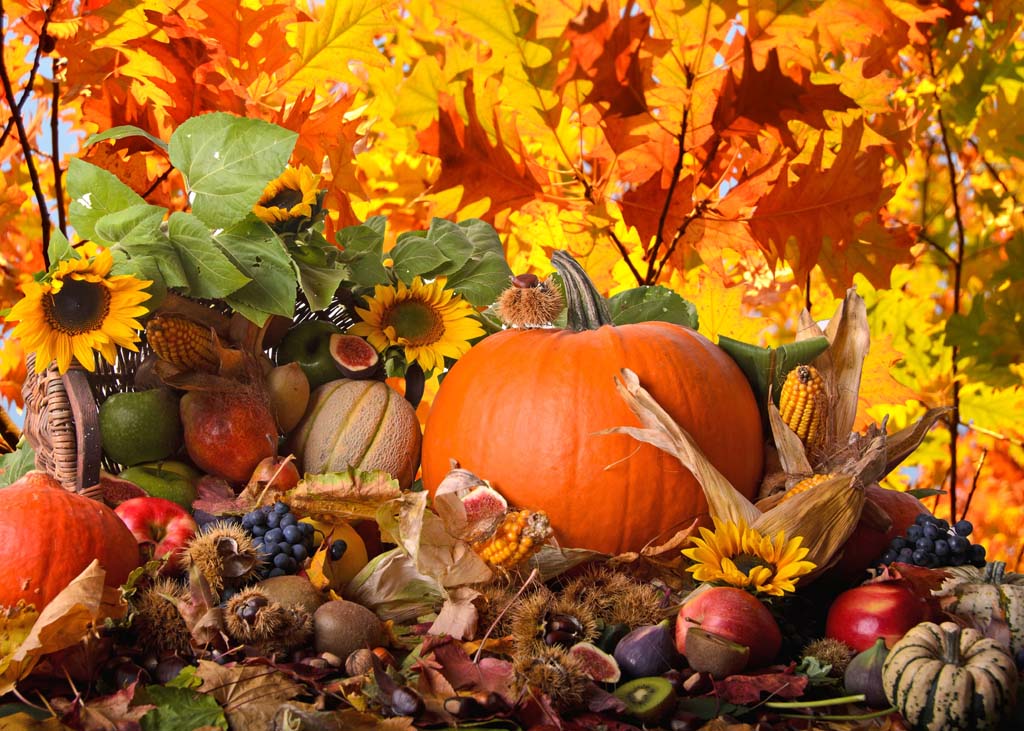 Презентация для детей старшей группы 
«Загадки о признаках осени» 
Подготовила: 
Воспитатель Хайриева В.В.
П
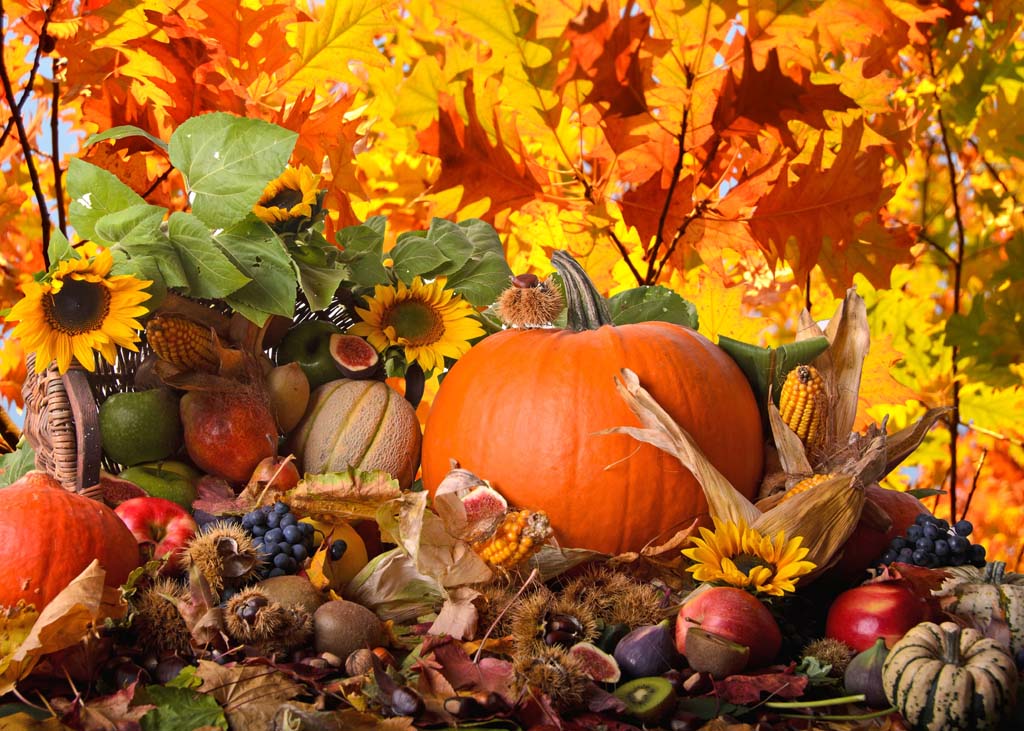 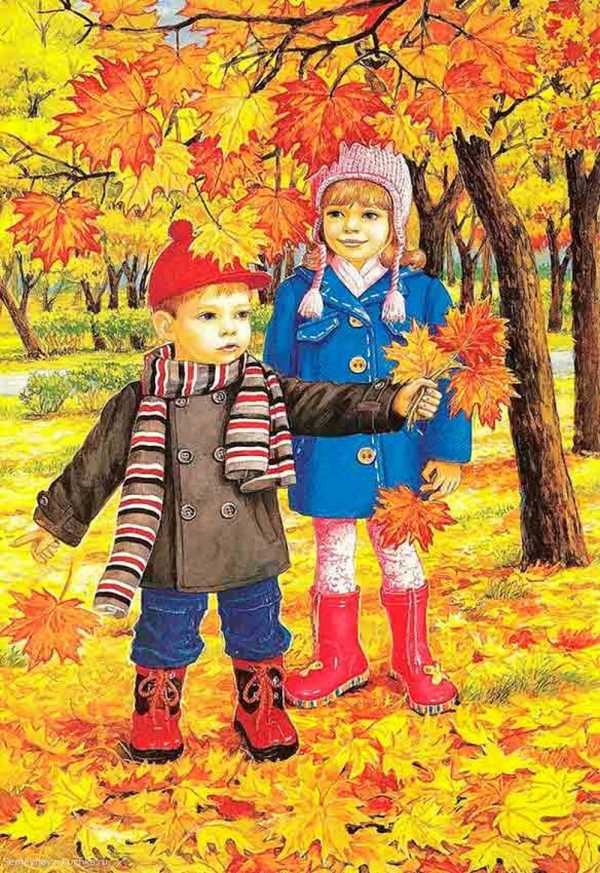 Уж пахнет в воздухе дождем, Все холоднее с каждым днем. Деревья свой наряд меняют, Листочки потихонечку теряют. Понятно всем, как дважды два- Пришла … Время года
П
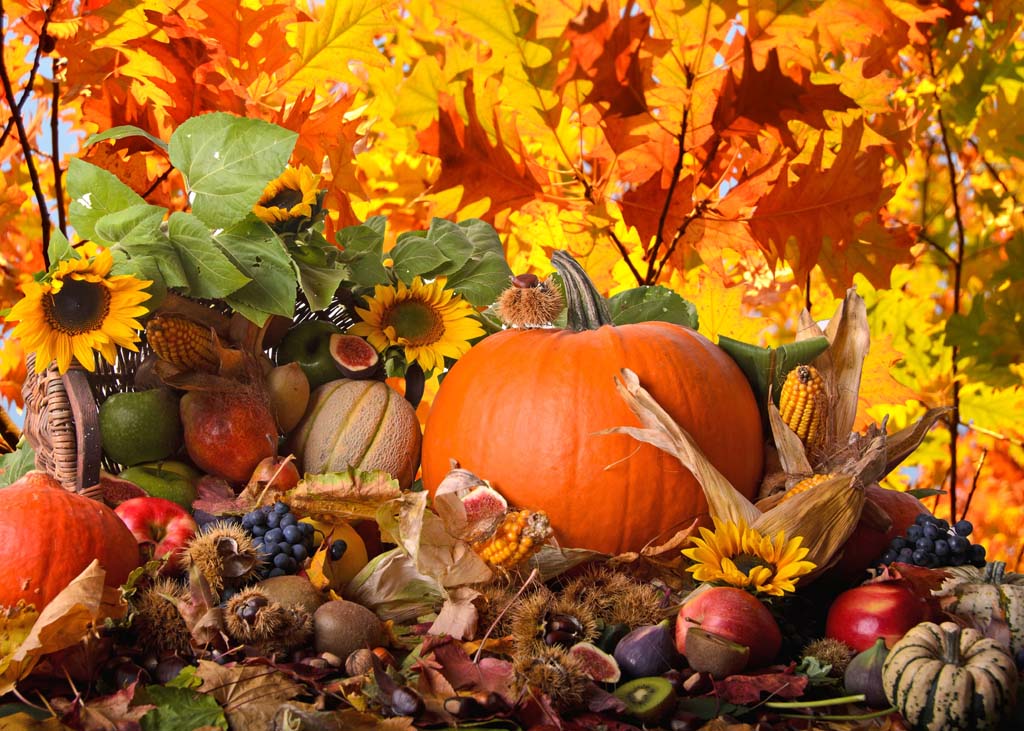 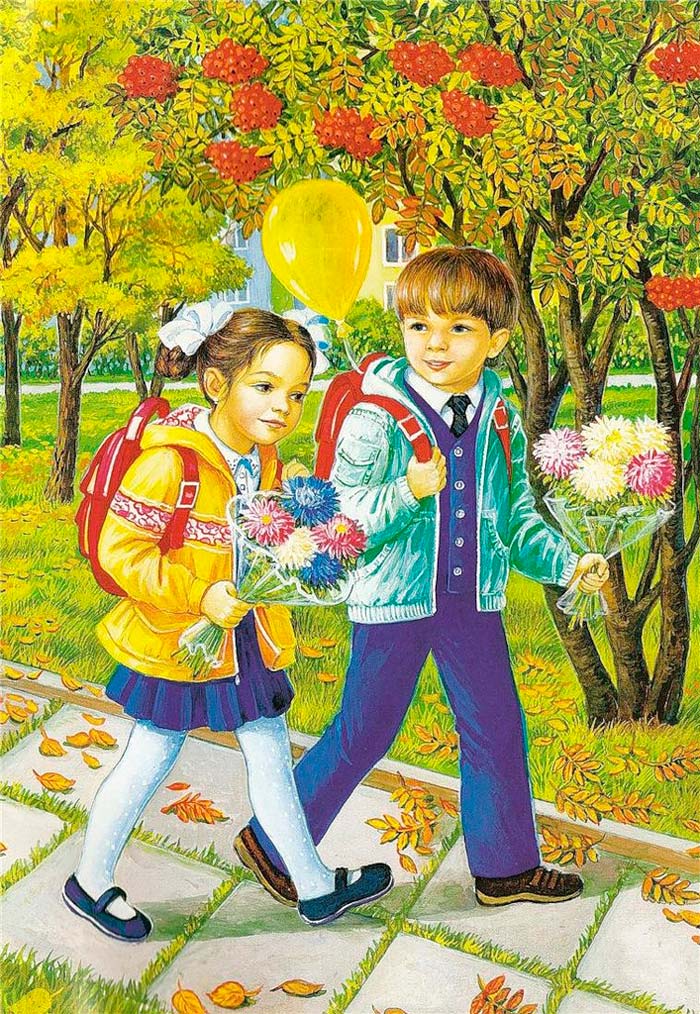 Вслед за августом приходит, С листопадом хороводит И богат он урожаем, Мы его, конечно, знаем! Первый месяц осени
П
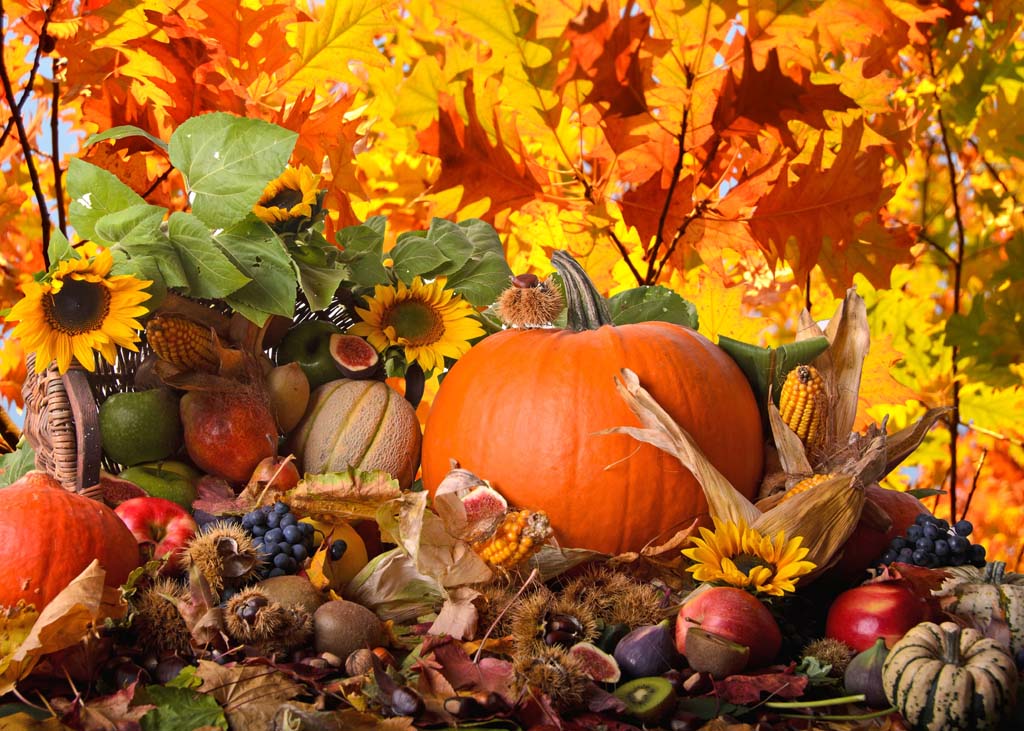 Все мрачней лицо природы: Почернели огороды, Оголяются леса, Молкнут птичьи голоса, Мишка в спячку завалился. Что за месяц к нам явился? Второй месяц осени
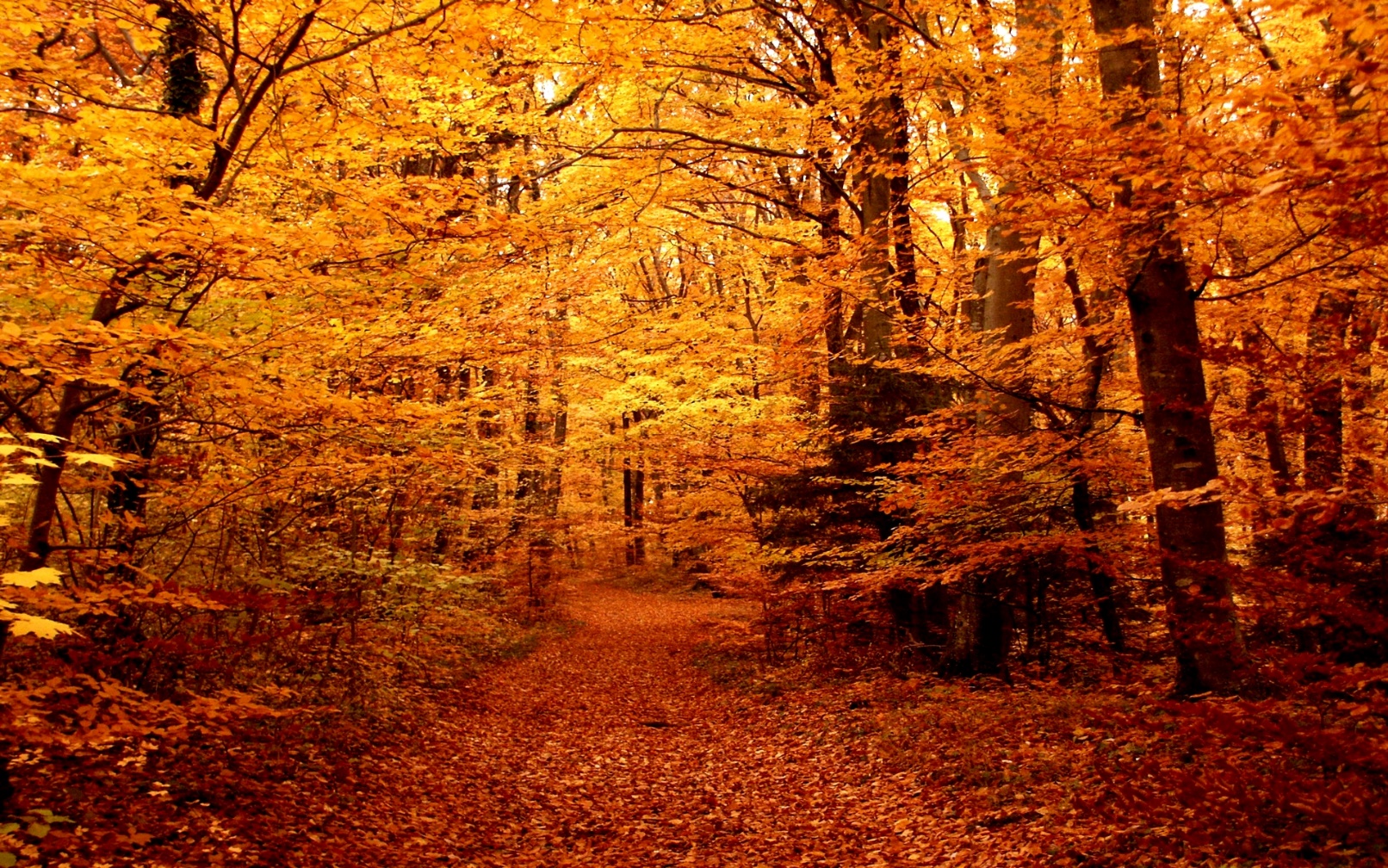 П
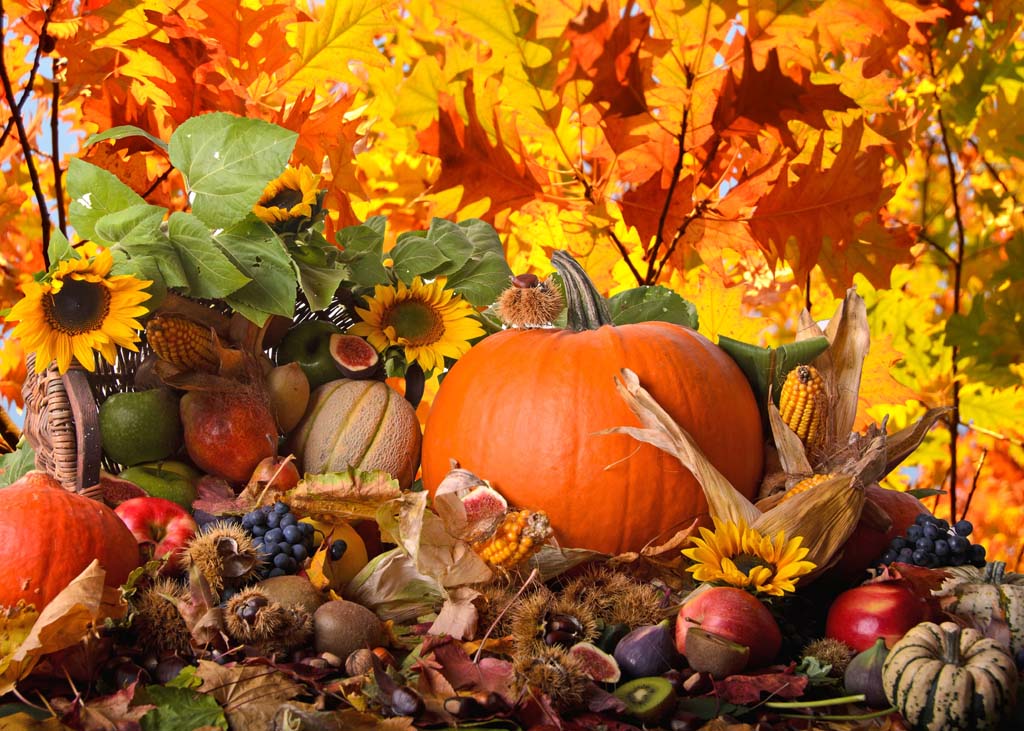 Третий месяц осени Поле чёрно-белым стало: Падает то дождь, то снег. А ещё похолодало — Льдом сковало воды рек. Мёрзнет в поле озимь ржи. Что за месяц, подскажи?
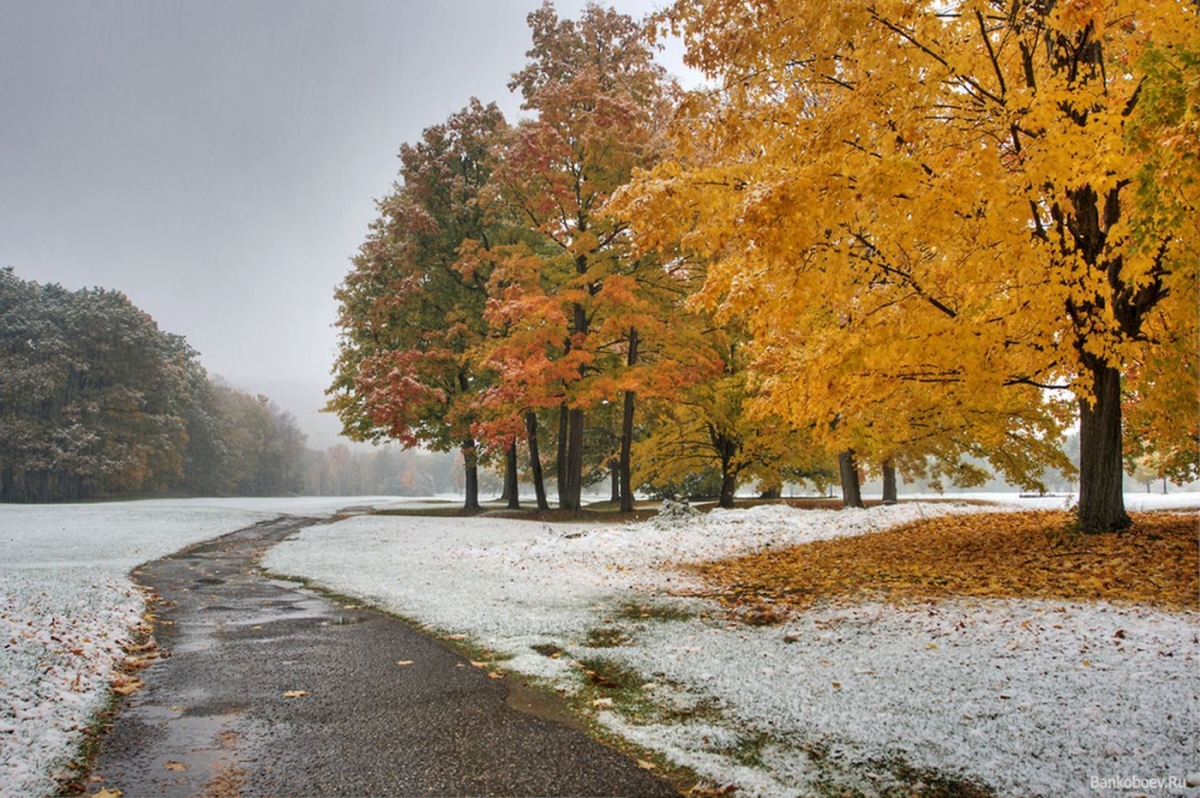 П
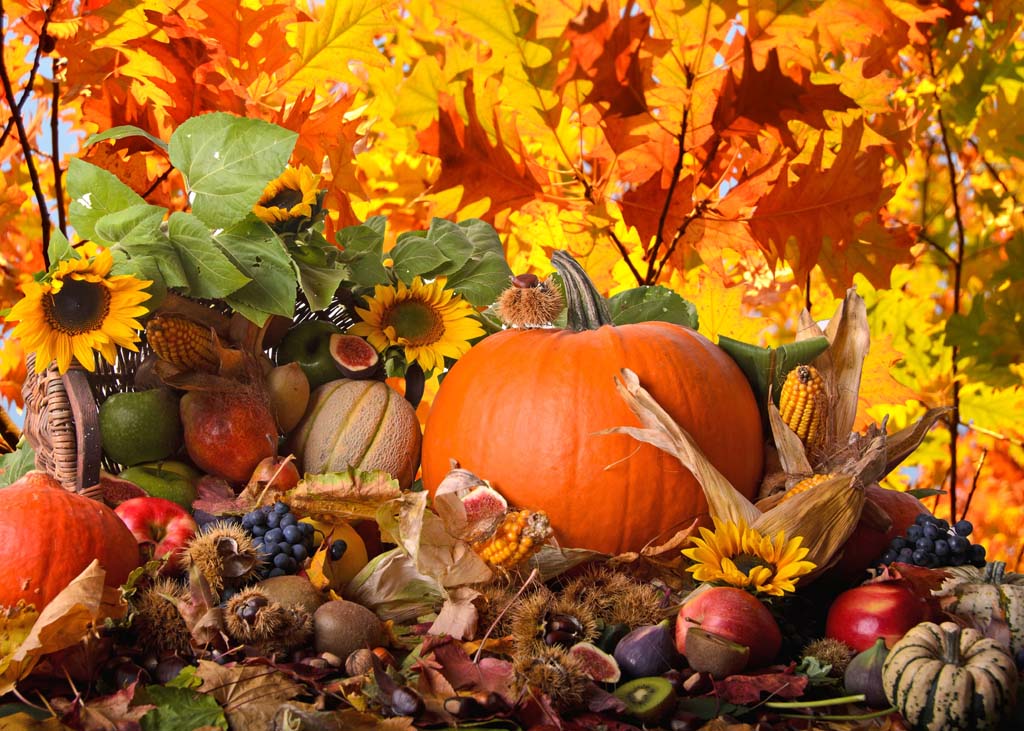 День короче Ночь длиннее
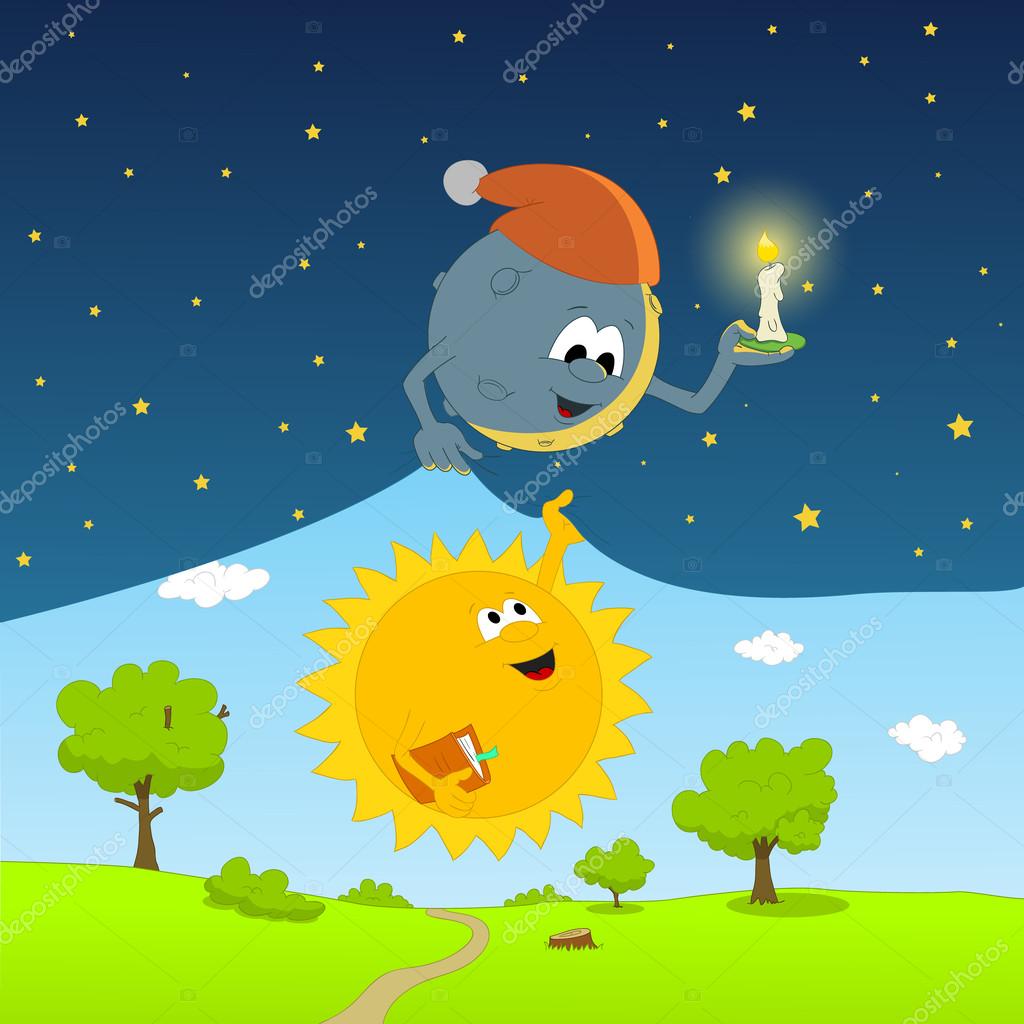 П
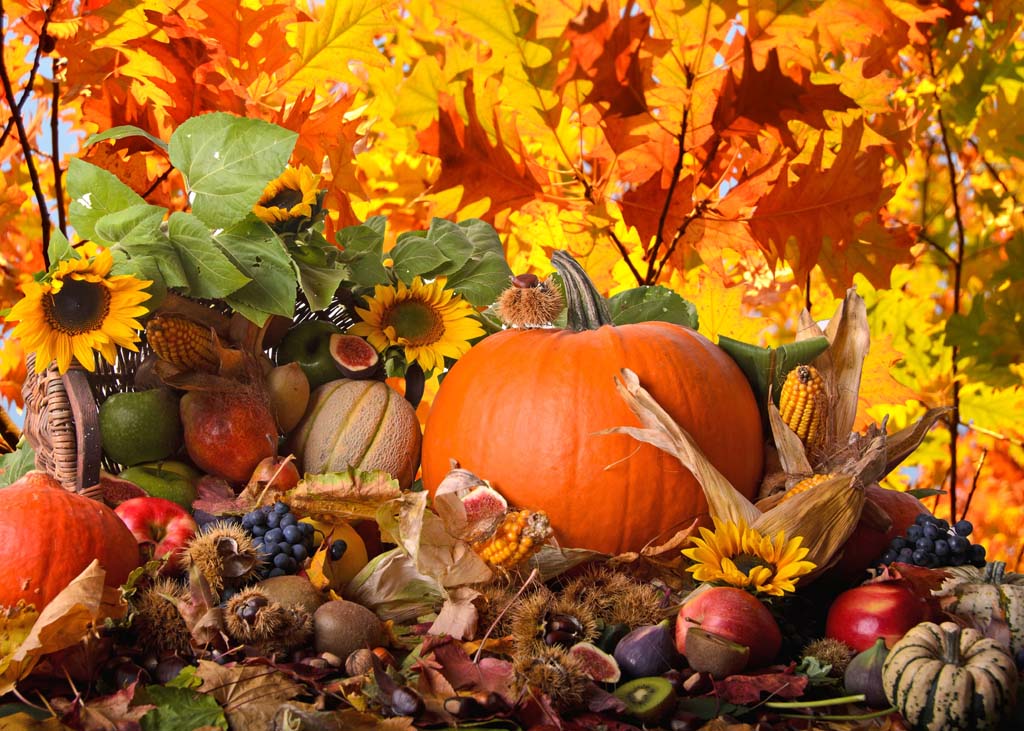 Что весною мы сажали, Потом летом поливали. Все, что осенью на грядках Поспевает: вкусно, сладко! Не зевай и собирай Наш осенний …
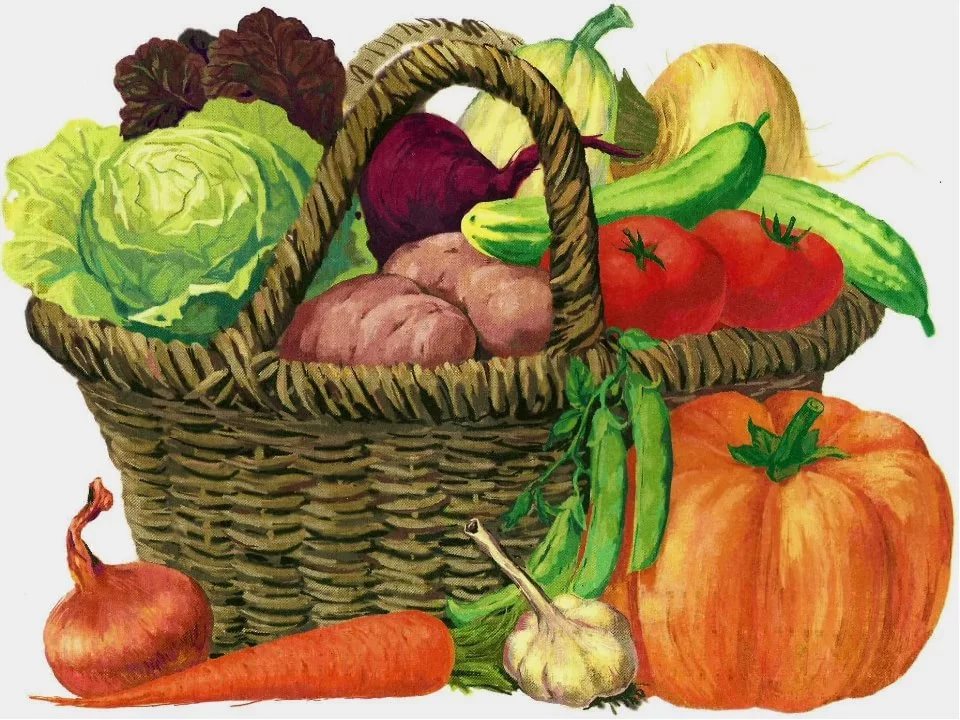 П
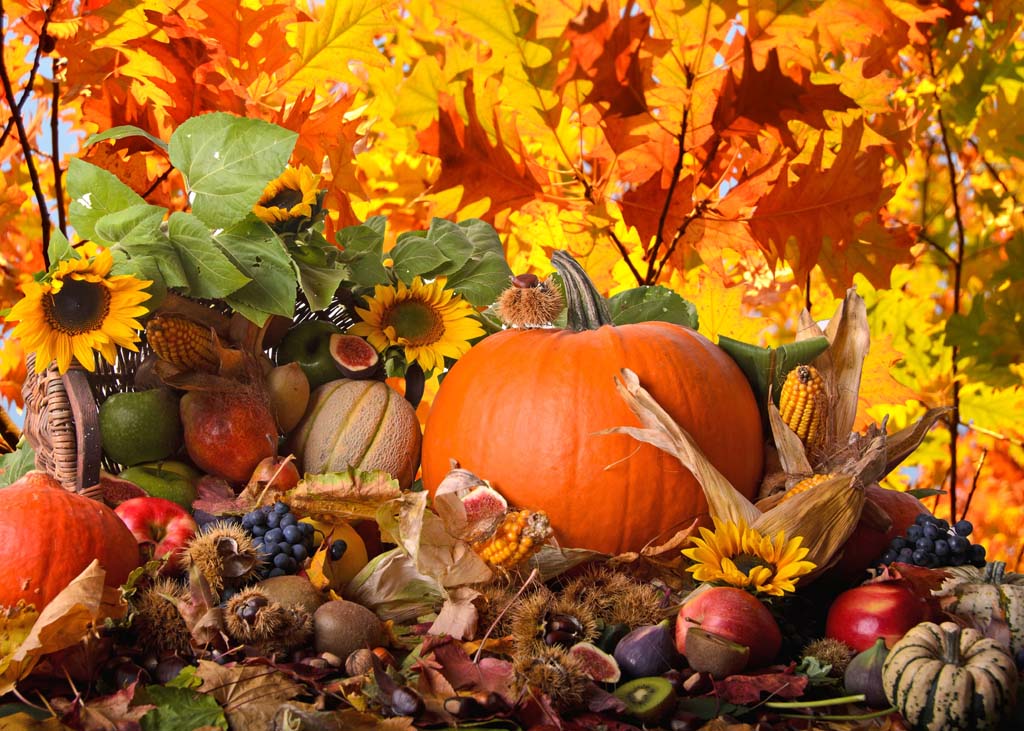 Что мы собираем осенью в огороде? Овощи
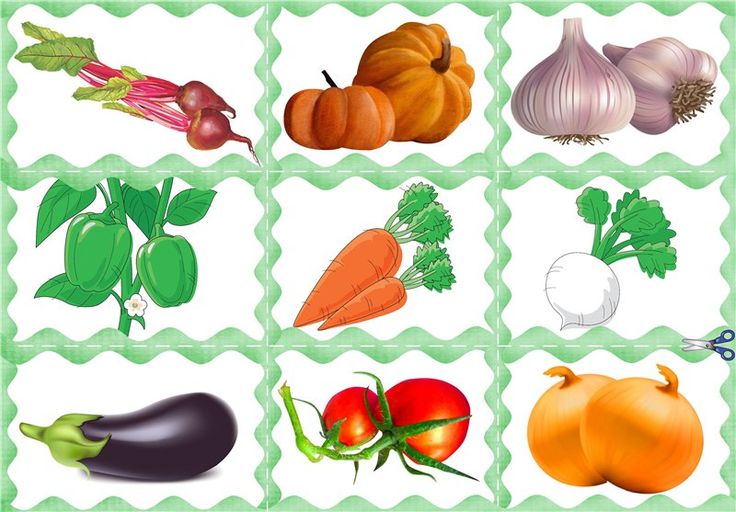 П
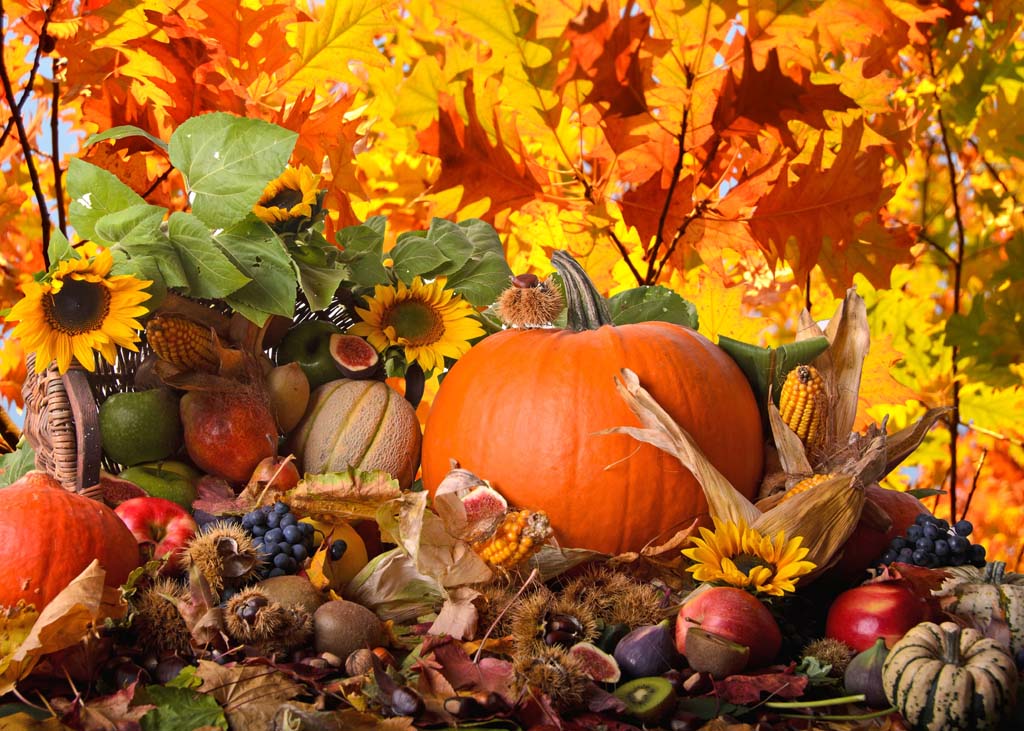 Что мы собираем осенью в саду? Фрукты, ягоды
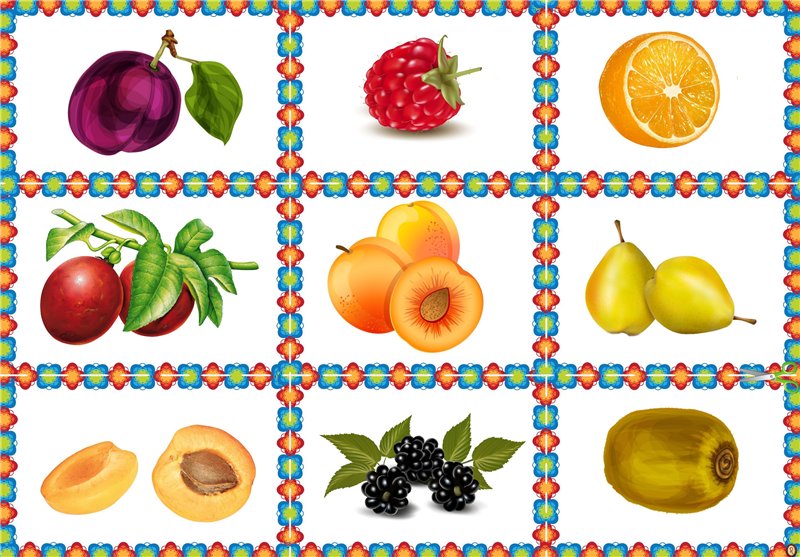 П
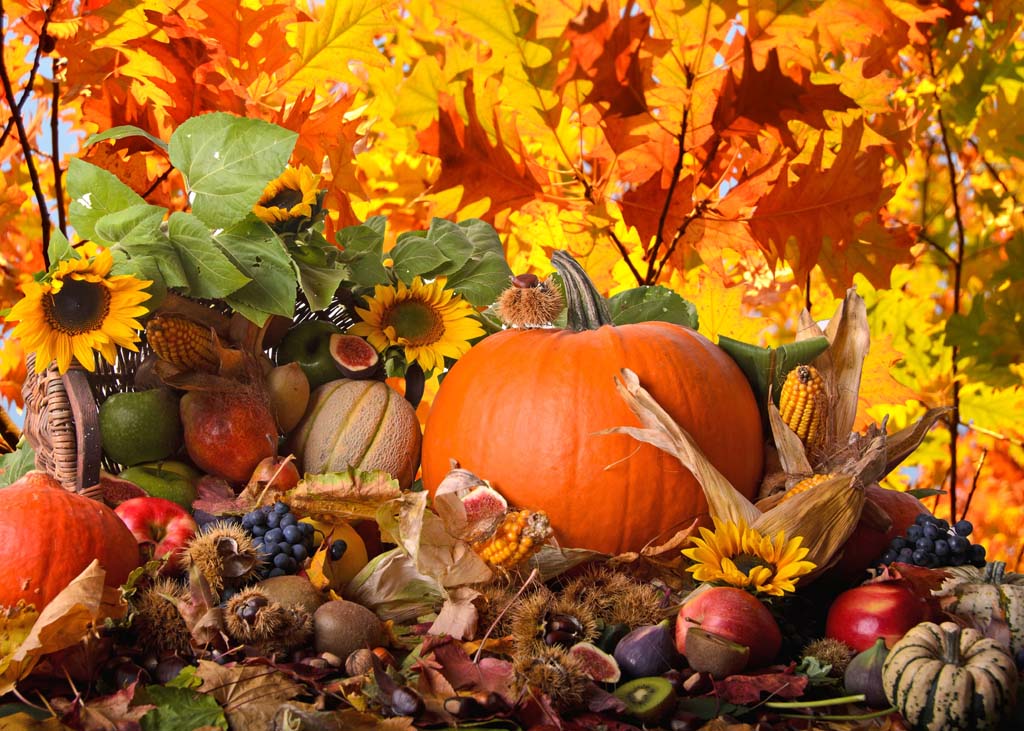 Что мы собираем осенью в лесу? Грибы
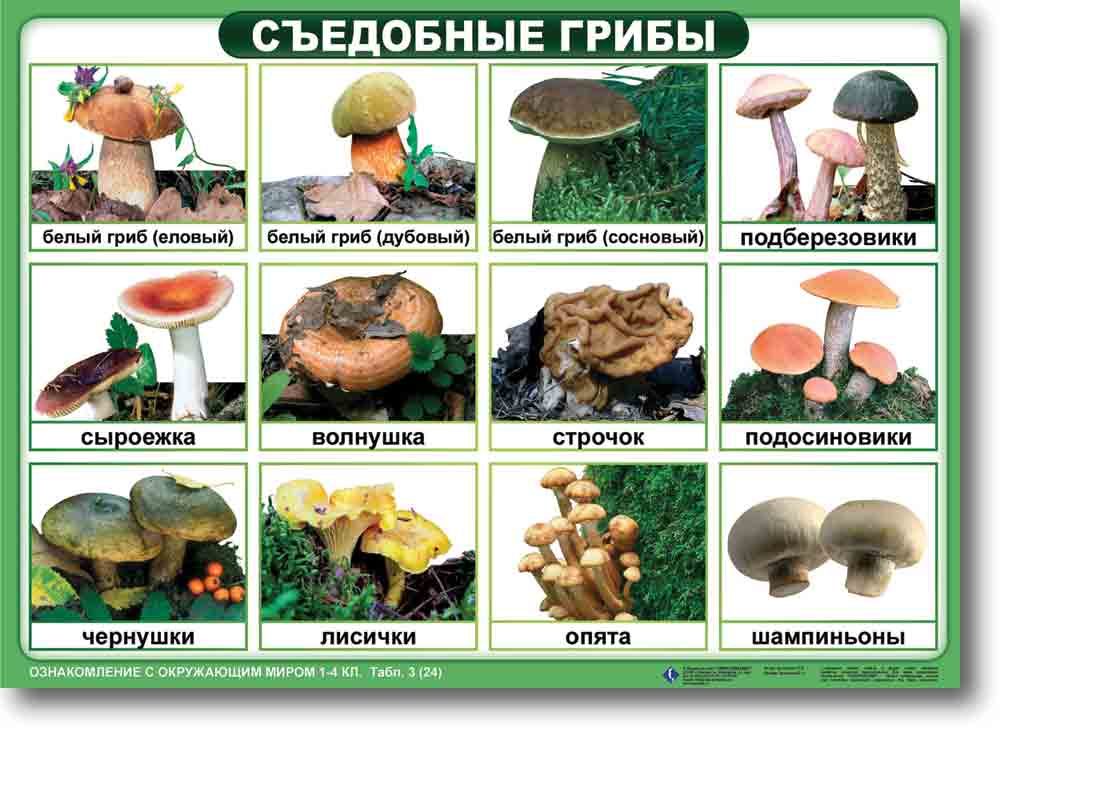 П
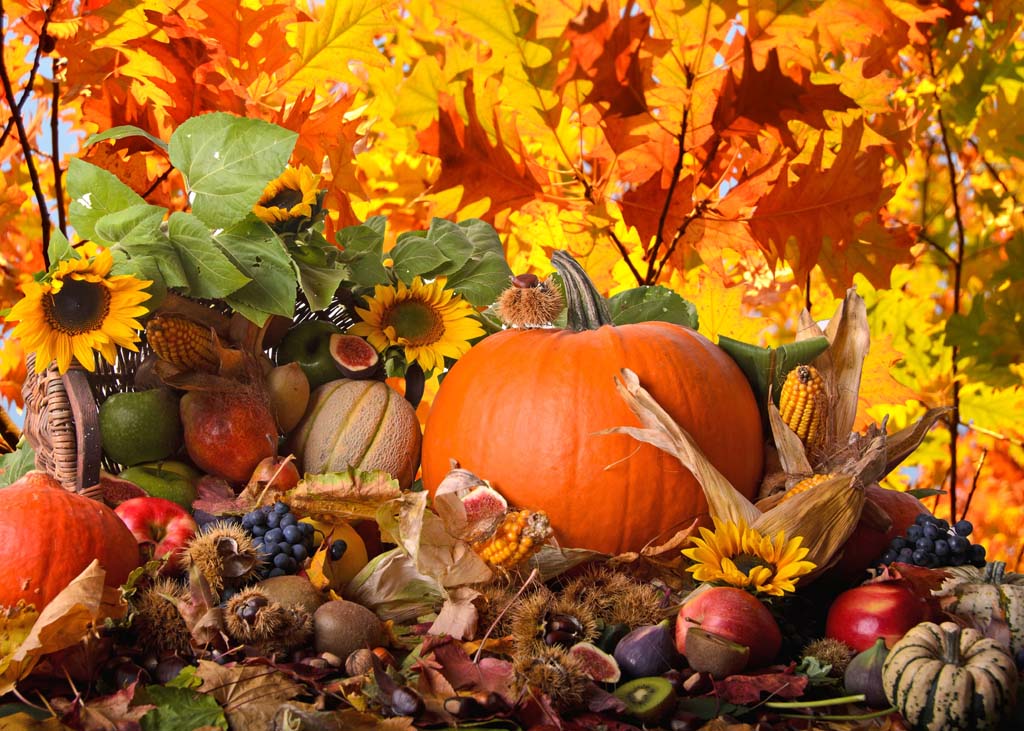 Расскажите об осени
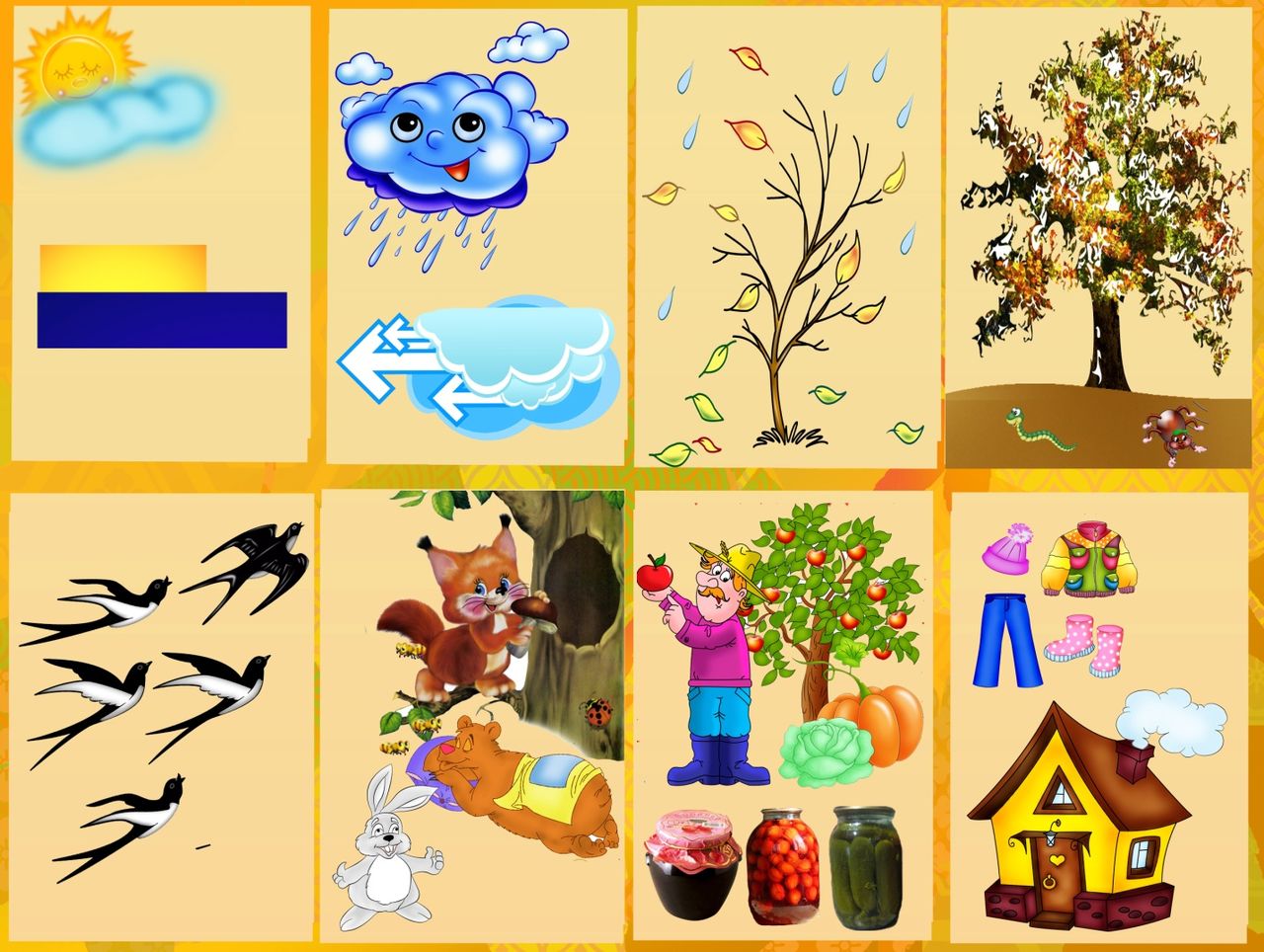 П